A Deep Dive into Supervision in Rocky Mountain Communities
Amanda DeDiego, PhD, NCC
Andrew Southerland, MS, PPC
Andrea McGrath, MA, LPC
Lay-nah Blue Morris-Howe, PhD, LPC
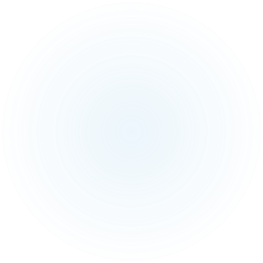 Designated Qualified Clinical Supervisor (DQCS)
Requirements
Licensed for independent practice for a minimum of two years prior to becoming a supervisor. (To meet the two years, your independent license can be from another state.)
Have 4 years of post-graduate professional experience in your discipline prior to providing supervision.
Not have any disciplinary action from the Board. (Exceptions can be granted from this requirement by the Board.)
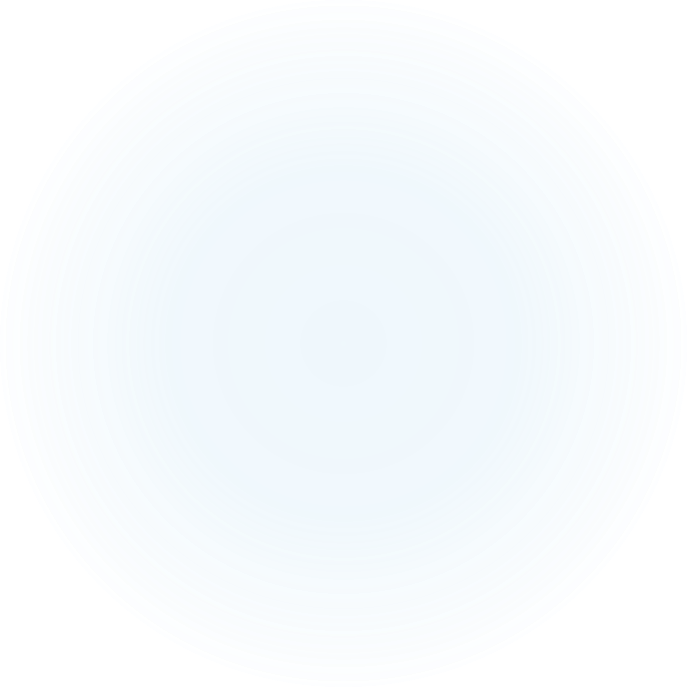 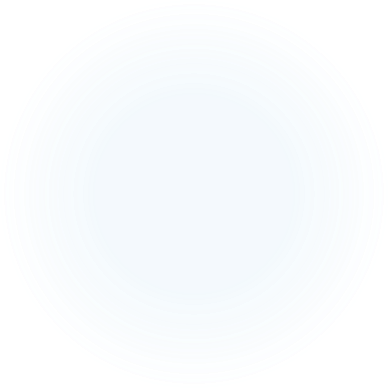 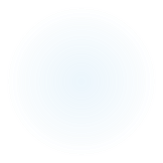 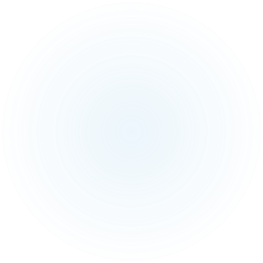 Designated Qualified Clinical Supervisor (DQCS)
Responsibilities
Verify your supervisee is performing within their training and experience and within the rules of the Wyoming Mental Health Professions Licensing Board.
Keep records. This includes hours of clinical experience, direct client hours and your supervision hours with supervisee which follow the rules. (Agreements must be approved by the Board, please keep a copy of the approved agreement that is emailed to you after approval.)
Report hours and evaluation of supervisees work with you by using a Verification and Evaluation of Supervised Experience Form. Please submit form as soon as possible after supervision has been completed.
Follow all other requirements on the supervision agreement and rules.
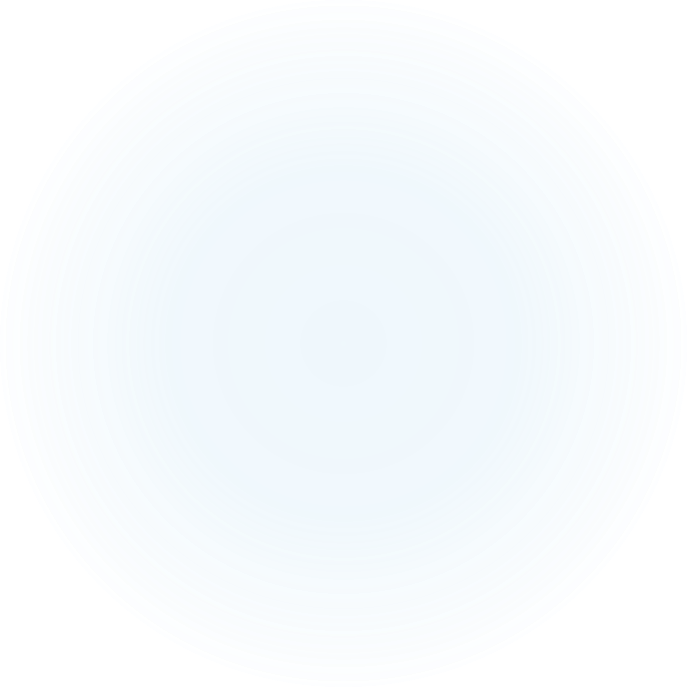 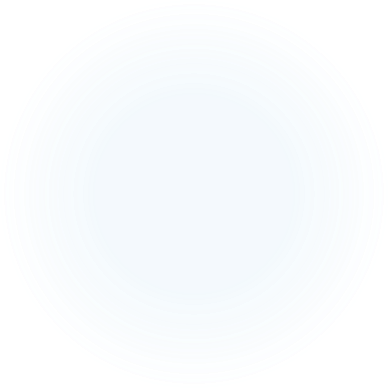 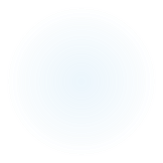 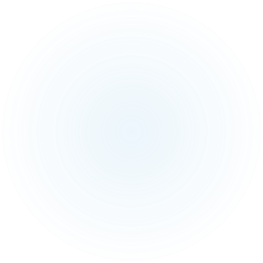 Supervision and ACA Code of Ethics
F.1.a Supervisors meet regularly with supervisees to ensure client welfare and supervisee development
F.2.b Supervisors address culture and diversity in relationship with supervisee
F.3.a Supervisors consider boundaries with supervisees and determine risk/benefit to extending relationships to avoid impairment of judgment
F.3.b Sexual relationships with a supervisee is prohibited
F.3.d Supervisors should not supervise family or friends
F.6.c Supervisors should not provide counseling services for the supervisee
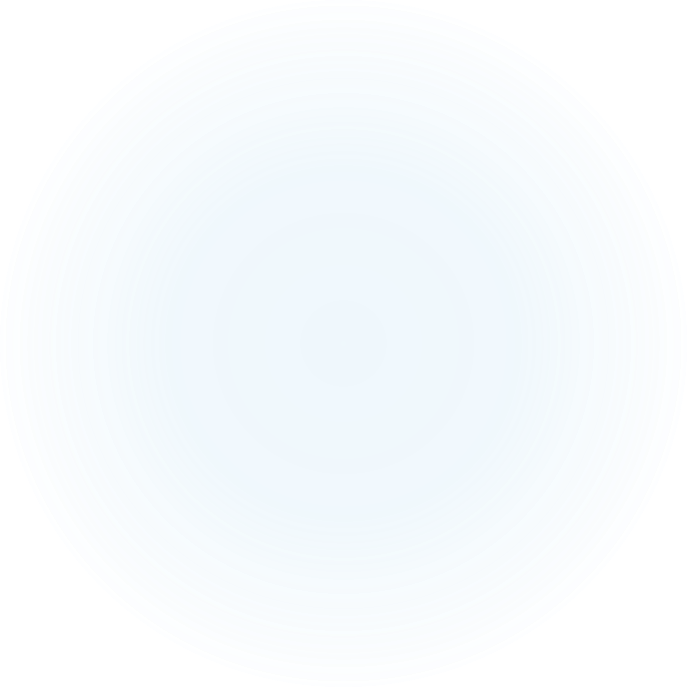 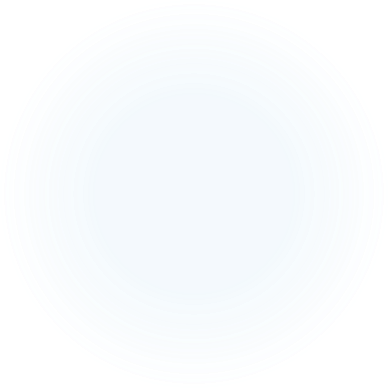 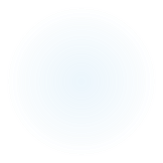 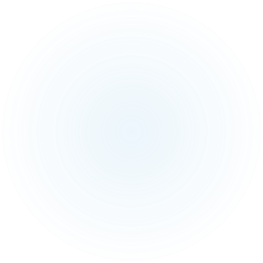 Responsibilities under ACA Code of Ethics
F.1.a Supervisors meet regularly with supervisees to ensure client welfare and supervisee development
F.2.b Supervisors address culture and diversity in relationship with supervisee
F.3.a Supervisors consider boundaries with supervisees and determine risk/benefit to extending relationships to avoid impairment of judgment
F.3.b Sexual relationships with a supervisee is prohibited
F.3.d Supervisors should not supervise family or friends
F.6.c Supervisors should not provide counseling services for the supervisee
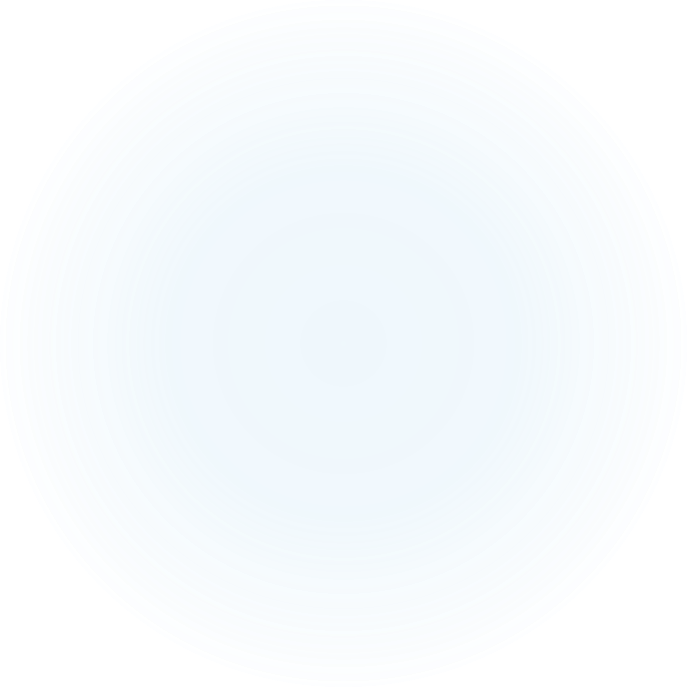 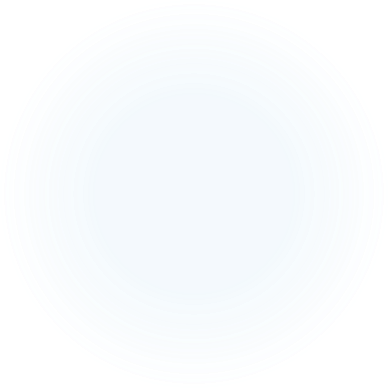 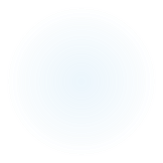 Responsibilities under ACA Code of Ethics
Supervisor
F.4.a Informed Consent
F.4.b Emergency and absence plan
F.4.d Right to terminate relationship
F.6.b Gatekeeping
Supervisee
F.5.a Follow and understand ACA Code of Ethics
F.5.b Monitor for impairment and seek support
F.5.c Explain nature of supervision to clients
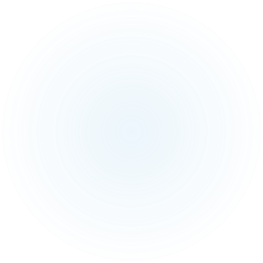 Utilizing Theory in Supervision
Strong supervision is underscored by a theoretical foundation
Many models of supervision theory, including developmental models, counseling theory models, and process models
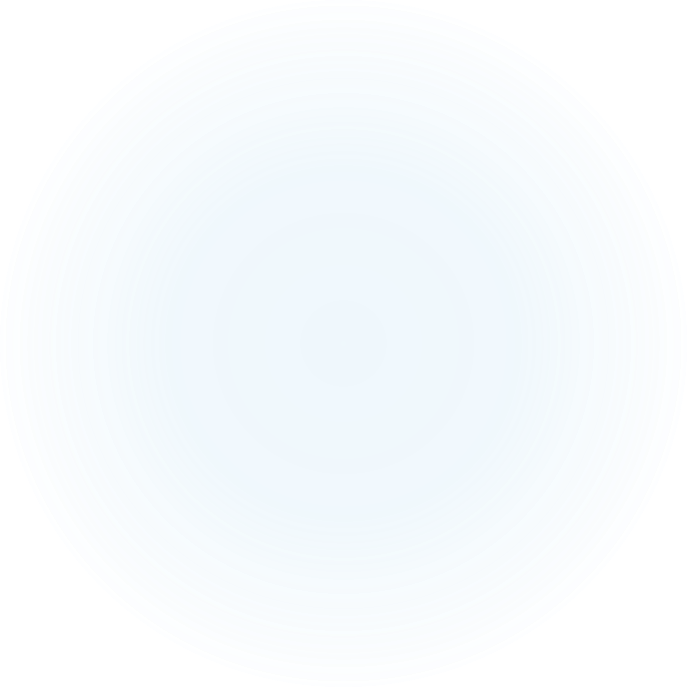 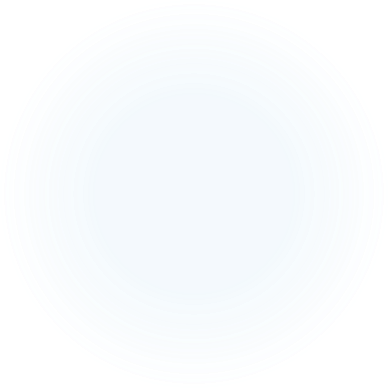 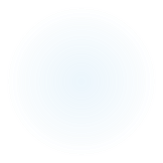 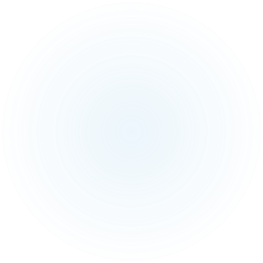 Person-Centered Supervision
Assumes that supervisee has the personal resources to effectively develop as a counselor
Supervisor serves as a “collaborator” with the supervisee, rather than the expert
As collaborator, the role of the supervisor is to provide the environment in which the supervisee can be open and engaged in one’s own experience in working with clients
Effective learning and growth in supervision occurs as a result of the supervisor-supervisee relationship
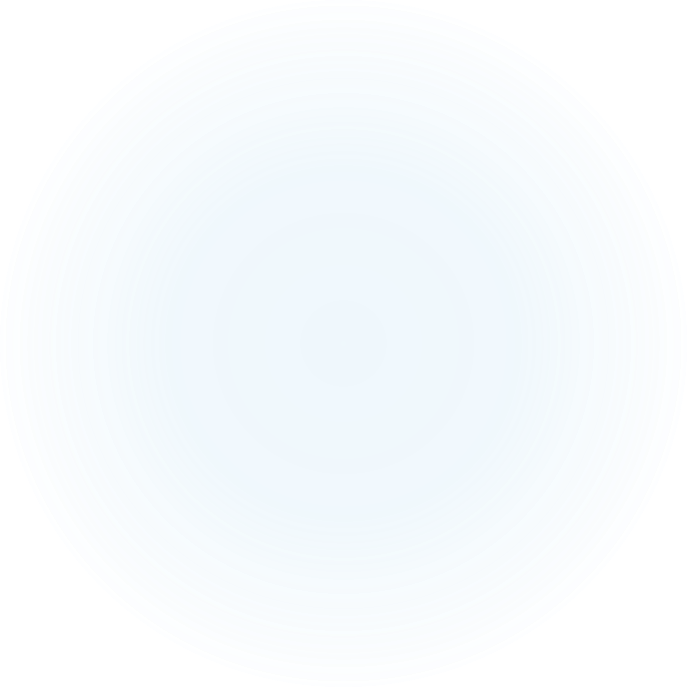 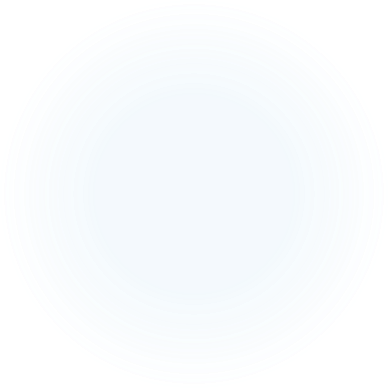 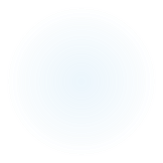 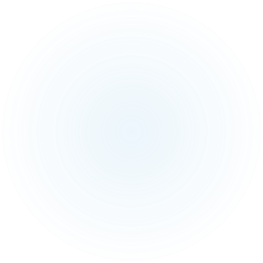 Person-Centered Supervision
Characteristics and Principles of Person-Centered Supervision:
Trust between supervisor and supervisee is foundational
Empathy is the core principle--”step in the shoes”
Supervisors simultaneously act as a teacher, coach, mentor, and consultant
Supervisor and Supervisee treat one another with warmth, sensitivity, respect, and trust
Supervisee feels safe to explore oneself personally and professionally, as supervisor has created this safe relationship
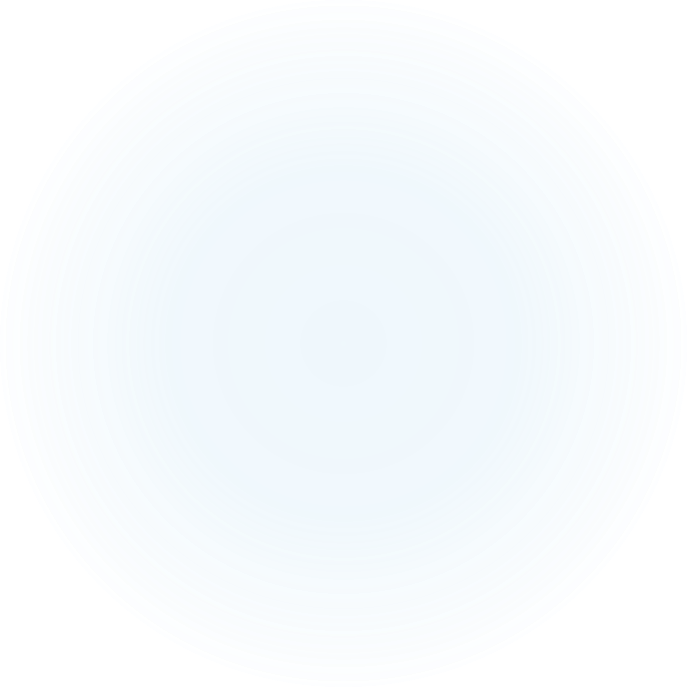 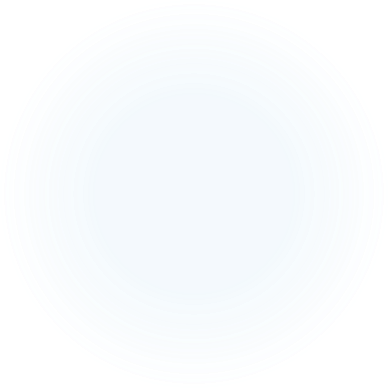 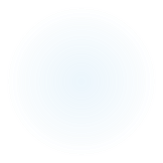 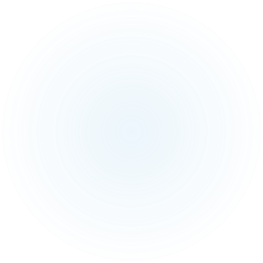 Reflective Developmental Model of Supervision
Aim: Growing supervisees into self-supervisors.
Method: Inviting reflection on clinical experiences to promote a shift from novice to expert
Areas of Focus: Skills/Strategies, Personhood issues, and Conceptualization
Trigger Event > Reaction > Reevaluation > Growth
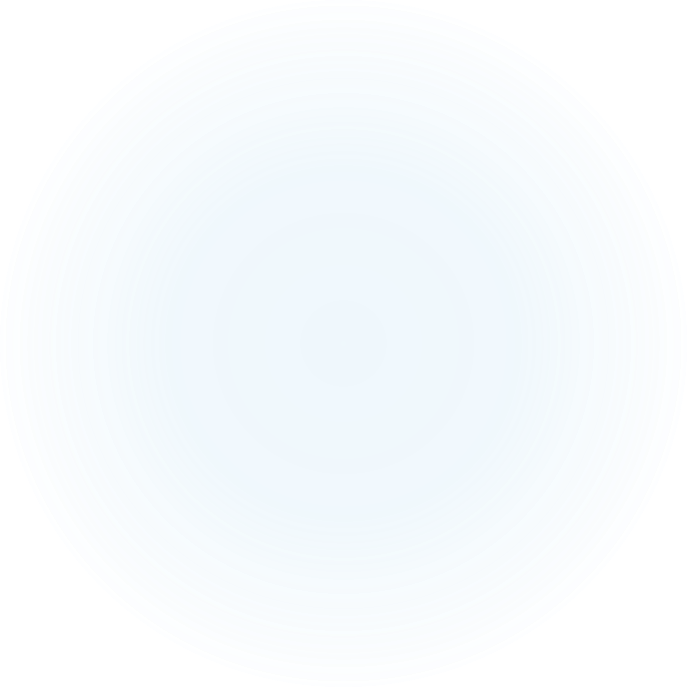 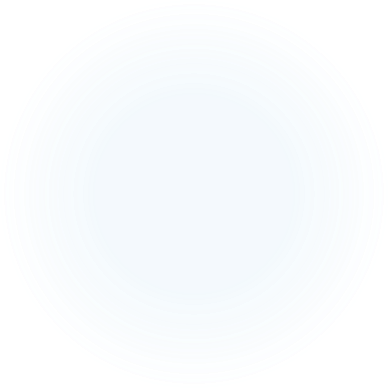 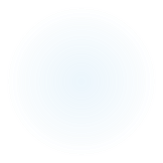 Reflective Developmental Model of Supervision
Expert
Novice
Feedback-oriented supervision:
Supervisor as a teacher
Reflectivity-oriented supervision:
Supervisor as consultant
Active                                                                    		Passive
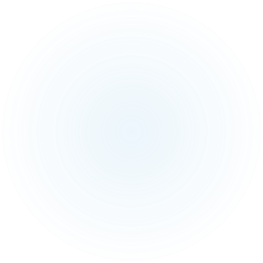 Integrative Developmental Model of Supervision
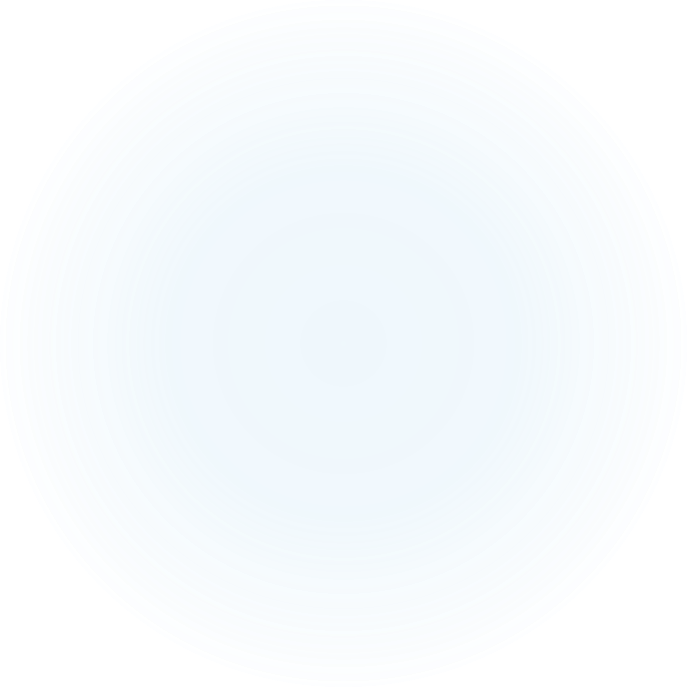 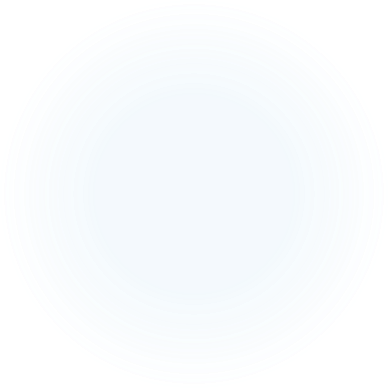 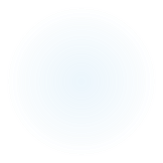 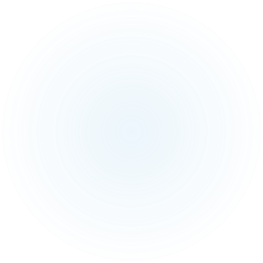 Discrimination Model of Supervision
Main Tenets
Supervision is seen as both an educational and relational process.
Supervisors take on a number of distinct roles in supervision based on supervisee needs, experiences, and developmental factors.
Supervisors must assess supervisees’ needs among three foci and select a corresponding supervisor role to meet these needs.
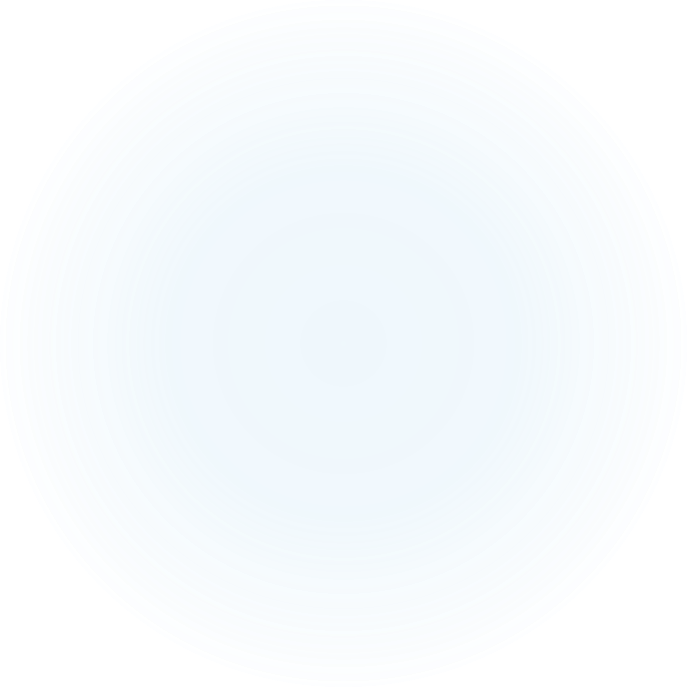 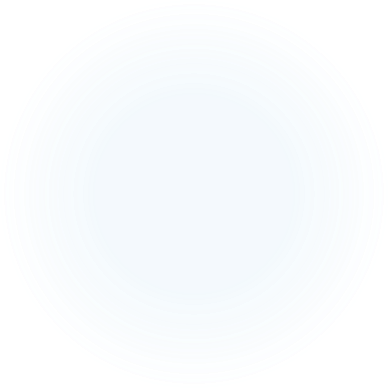 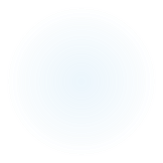 Discrimination Model of Supervision
Supervision has three main foci/purposes
Discrimination Model of Supervision
Supervisors take on three main roles in supervision
Case Examples
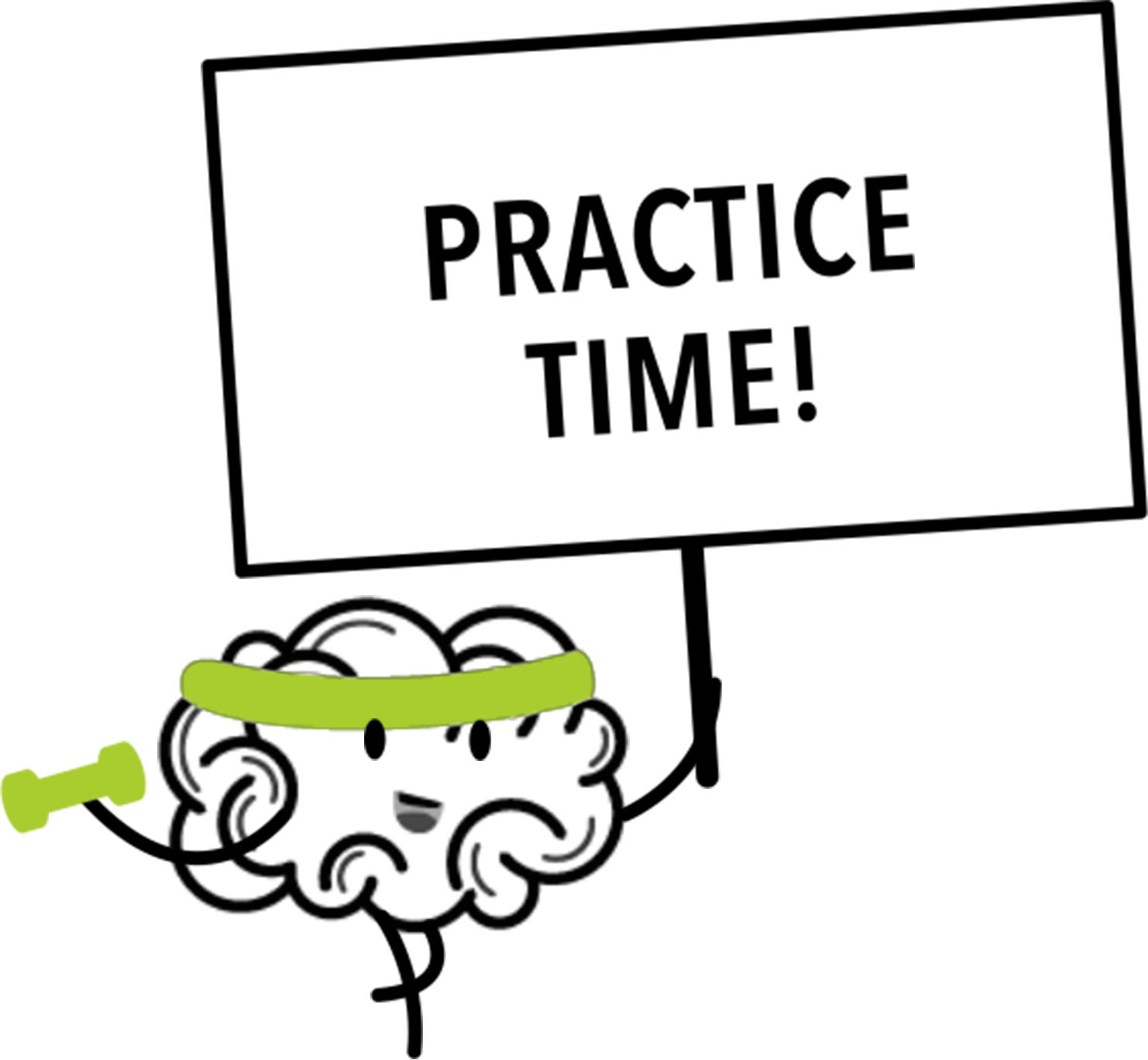 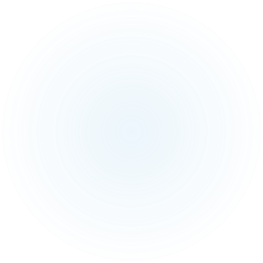 ACES Best Practices in Supervision
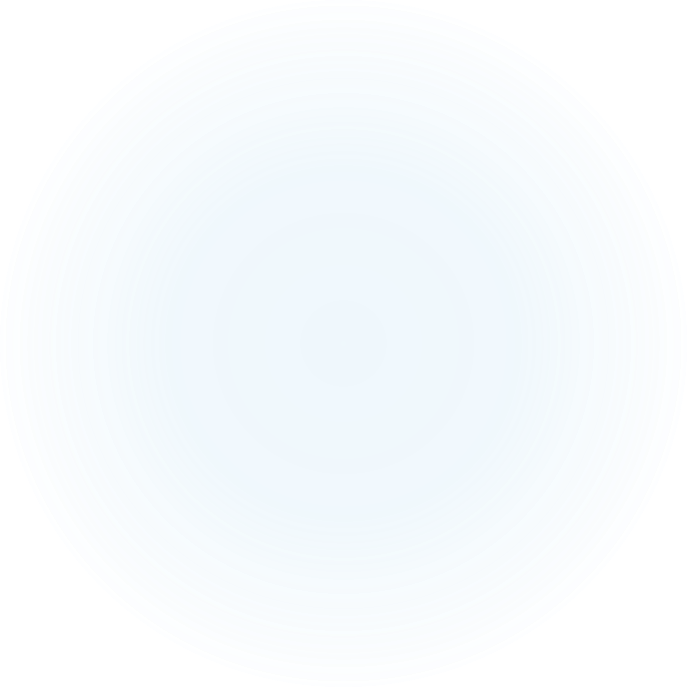 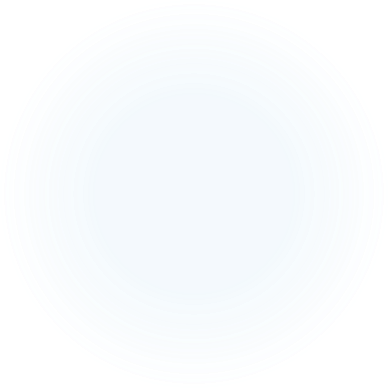 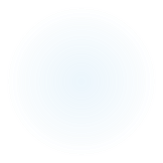 Guideline 1: Initiating Supervision
Informed Consent

Clear Parameters

Discuss Supervision Process
Guideline 2: Goal-setting
Co-develop Specific Goals

Goals that directly benefit the therapeutic alliance

Intentionally addressing and evaluating goals
Guideline 3: Giving Feedback
Regular and Ongoing Feedback

Direct Feedback

Attend to Multiple Sources of Feedback
Guideline 4: Conducting Supervision
Supervisor adheres to appropriate professional standard (accreditation, licensure, certification)
Provides a climate that is safe, supportive, and structured
Uses a variety of supervisory interventions to meet supervisee needs
If group or triadic supervision formats are used, this is decided considering multiple reasons--time efficiency being the least influential
Technology is only used in ways that enhance the supervisory process and development of supervisee
Supervisor engages in ongoing evaluation of the course of supervision
Guideline 5: The Supervisory Relationship
The supervisory relationship is key to the effectiveness of supervision as well as the growth and development of the supervisee
Supervisors intentionally work together with the supervisee to create a productive supervisory relationship and working alliance
Ethical and cultural concerns that may impact the supervisory relationship are addressed by the supervisor
Guideline 6: Diversity and Advocacy Considerations
Supervisors must recognize that ALL supervision is multicultural supervision and infuse multicultural considerations into the supervision approach
Issues of diversity, culture, power, and privilege are introduced by the supervisor 
Supervisors must engage in their own ongoing assessment
Supervisors encourage their supervisees to infuse diversity and advocacy considerations in their work with clients
Case conceptualization, diagnosis, and treatment planning should all include considerations of culture, power, and privilege
Supervisors encourage supervisees to seek opportunities to work with a diverse client population
Guideline 7: Ethical Considerations
Ensuring supervisee and supervisor abides by the ACA code of ethics
Supervisor monitors their own level of competence and acts accordingly
Supervisor prioritizes the welfare of clients
Avoiding multiple relationships with supervisees
Supervisor provides evaluation and assessment of supervisee skills
Guideline 8: Documentation
Supervisor maintains documentation
Supervision contract, case notes, and evaluations
Case notes require informed consent, content, method of review, goals developed, and recommendations. As needed, remediation
Must keep documentation secure and separate from client files
Maintains documentation accoding to agency or organization standards
Guideline 9: Evaluation
Evaluation is fundamental to supervision
Emphasize both strengths and growth areas
Supervisee must have opportunity to offer feedback on supervisoryt process
Observation is key to evaluating supervisee performance
Evaluation plan is clearly communicated to supervisee
Supervisor encourages supervisee self-evaluation
Remediation occurrs as necessary
Guideline 10: Supervision Format
Provides supervision in various formats in accordance with supervisee needs and regulations (individual, triadic)
Chooses supervision structure and format to benefit supervisee, not supervisor convenience
Thinks about pairing for triadic intentionally
Wyoming Rules
Wyoming Rules:
Individual, triadic face-to-face clinical supervision and/or individual distance clinical supervision by a DQCS shall be provided monthly at a ratio of at least one (1) hour for every twenty (20) hours of direct clinical provision of services defined in this act.
Not provide supervision to more than (5) supervisees at one time, unless granted an exception in writing from the Board;
Allow (1)Individual Face-to-Face Clinical Supervision, (2) Triadic Face-to-Face Clinical Supervision, (3) Individual Distance Clinical Supervision.
Guideline 11: Supervisor
Supervisor should be
Competent and trained in supervision
Experienced practitioner with knowledge of theory and technique
Ethical in practice
Knowledgeable about requirements
Considers advocacy and culture in supervision
Maintains supervision records
Understands role as evaluator and gatekeeper
Engages in reflection and self-awareness
Guideline 12: Supervision Training
Supervisors should receive training in supervision theory and techniques
Should have ongoing support and training
Models of supervision
Counselor development
Format of supervision
Assessment and feedback
Ethical and legal issues
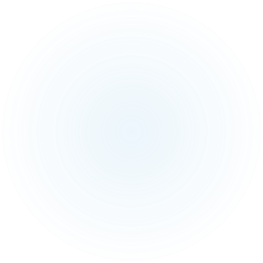 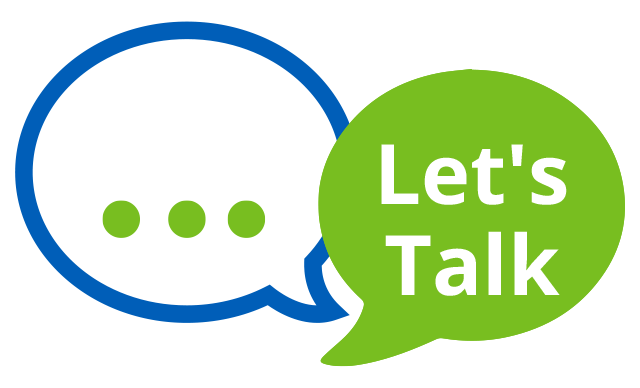 Consultation and Practice Issues
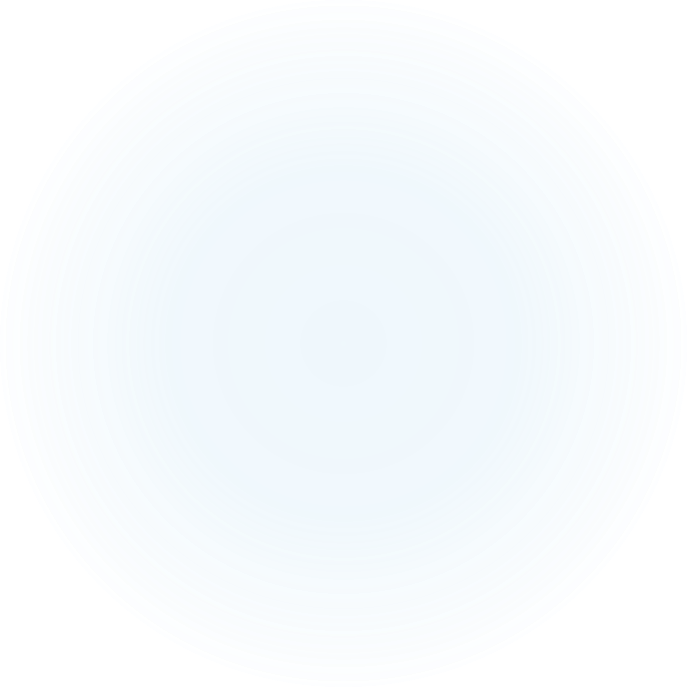 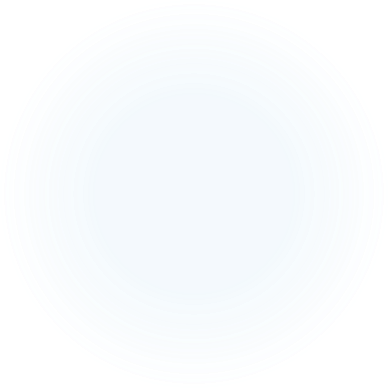 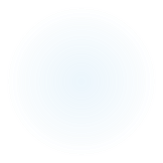